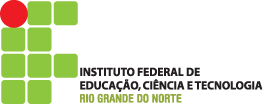 QUÍMICA
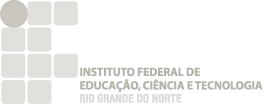 Ligações Químicas.
Geraldo Alexandre Jr.
geraldo.silva@ifrn.edu.br
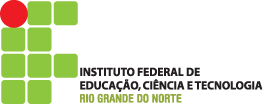 Ligações químicas
Por que os átomos fazem ligações?
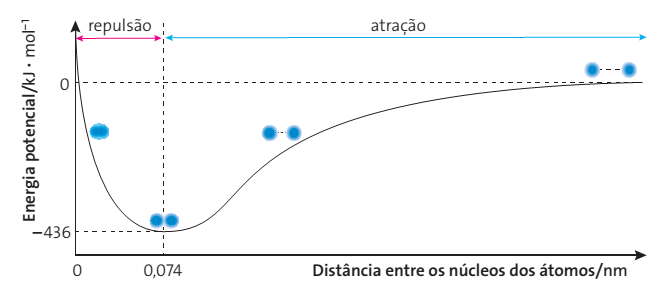 Maior estabilidade;
Menor energia.
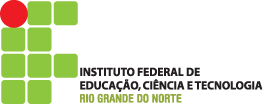 Propriedades das substâncias e Ligações Químicas
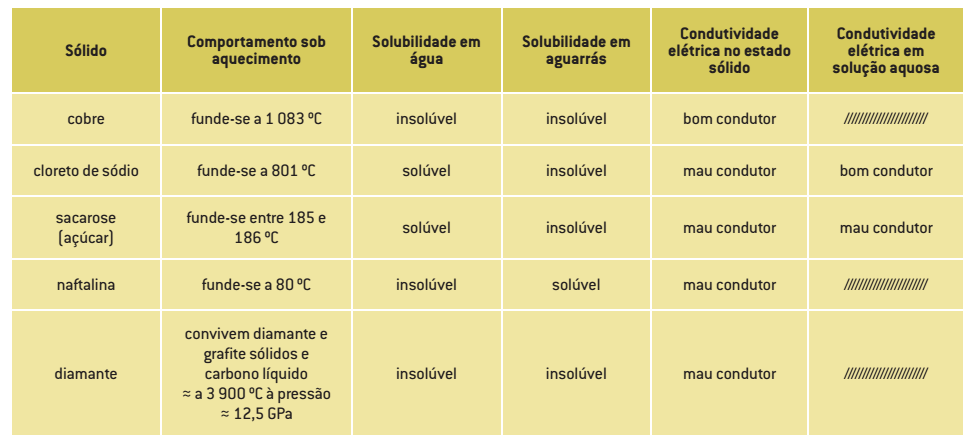 Quais os modelos de ligações químicas?
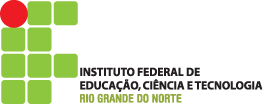 Ligação Covalente: 
forma moléculas (menor unidade formadora de uma substância molecular).

Ligação Iônica:  
interação entre íons.

Ligação Metálica: 
interação entre átomos de elementos químicos metálicos.
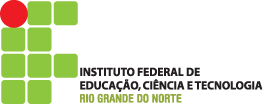 Propriedades das substâncias e Ligações Químicas – TFUS
Diamante 
Cobre
Cloreto de Sódio
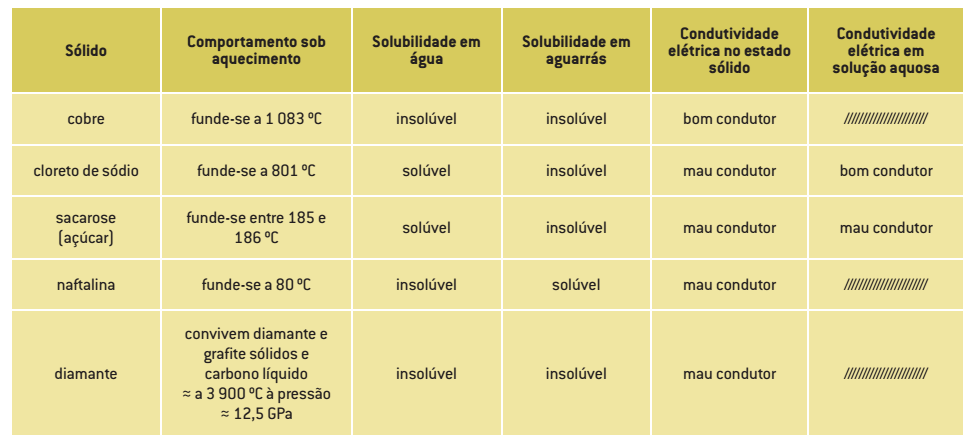 Elevada TFUS
Implica em vencer forças atrativas fortes (ligações químicas)
Sacarose
Naftalina
Menores TFUS
Implica em vencer forças atrativas de menor força (forças intermoleculares)
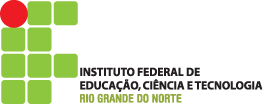 Propriedades das substâncias e Ligações Químicas - Solubilidade
O que é dissolver?
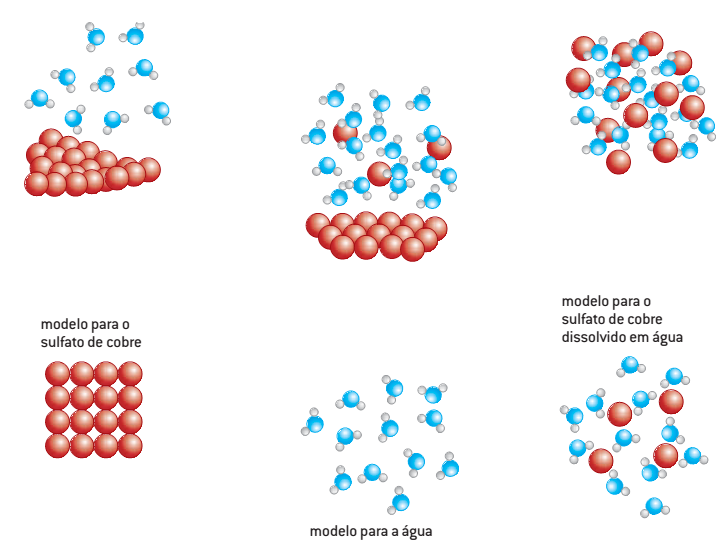 O que podemos deduzir sobre as intensidades das forças de atração soluto-soluto e soluto-solvente?
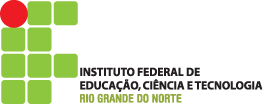 Propriedades das substâncias e Ligações Químicas - Solubilidade
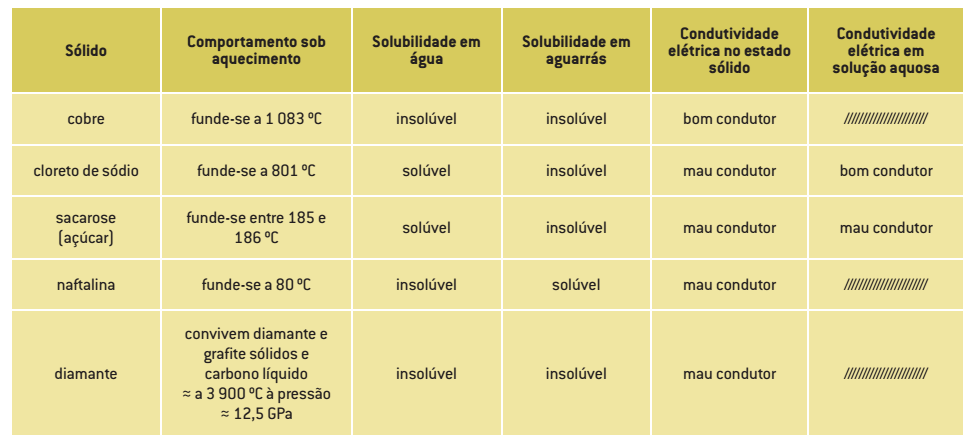 Por que o cloreto de sódio é dissolvido na água enquanto o cobre e o diamante não, mesmo todos possuindo elevada temperatura de fusão?
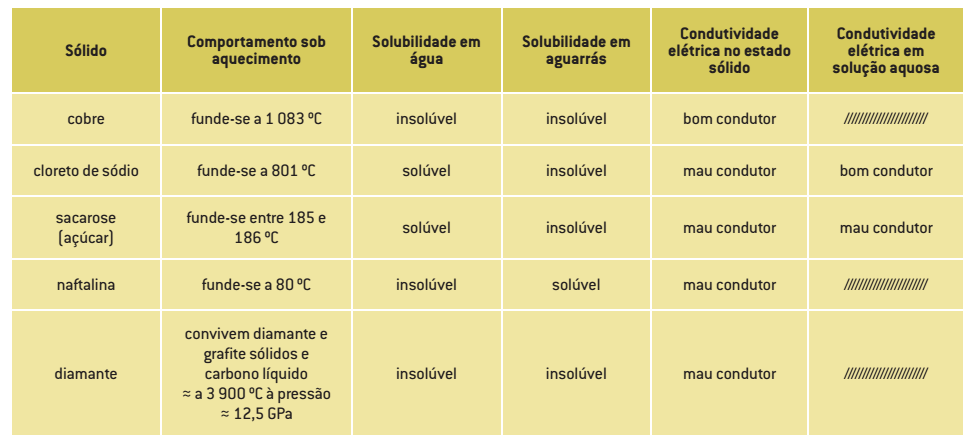 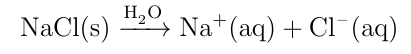 Obs.: substâncias formada por ligações com caráter iônico são solúveis em água.
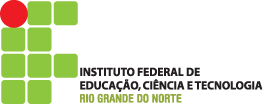 Propriedades das substâncias e Ligações Químicas - Condutibilidade
Quais as condições necessárias para um material conduzir corrente elétrica?





As cargas livres são os meios pelos quais a corrente elétrica pode se deslocar.
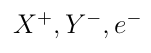 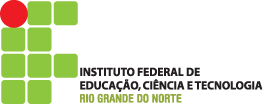 Propriedades das substâncias e Ligações Químicas - Condutibilidade
Por quê o cobre é bom condutor de corrente elétrica sólido e o cloreto de sódio não?



Obs.: substâncias formadas por ligações com caráter metálico formam estruturas com elétrons livres (pouco atraídos pelo núcleo devido a baixa eletronegatividades destes).
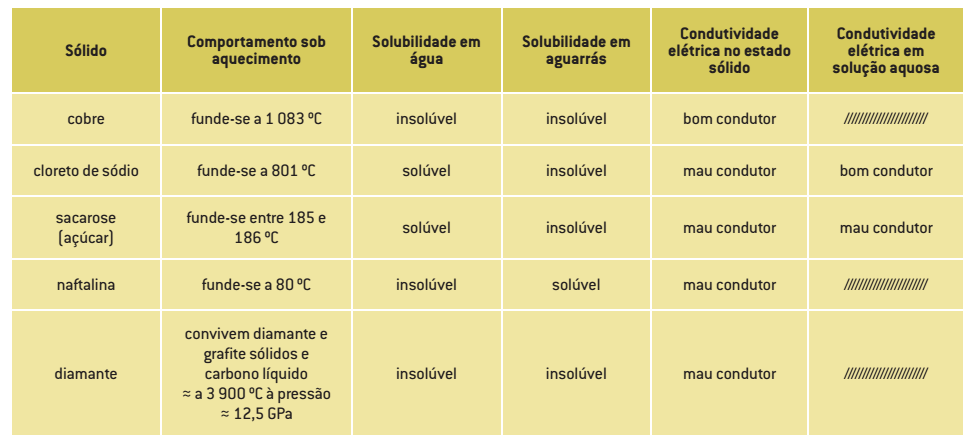 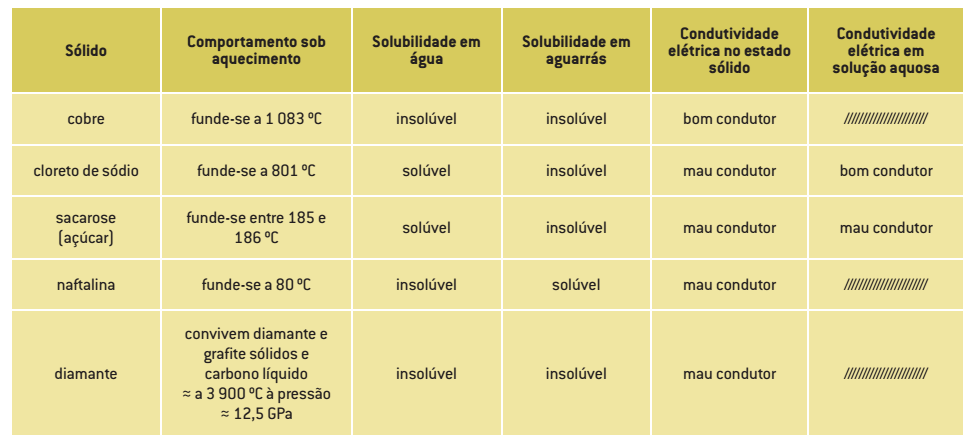 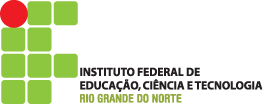 Propriedades das substâncias e Ligações Químicas - Condutibilidade
Por quê o cobre é bom condutor dissolvido em água?



Obs.: substâncias formadas por ligações com caráter iônico, em solução aquosa, formam íons, sendo estes o meio pelo qual a corrente elétrica irá se deslocar.
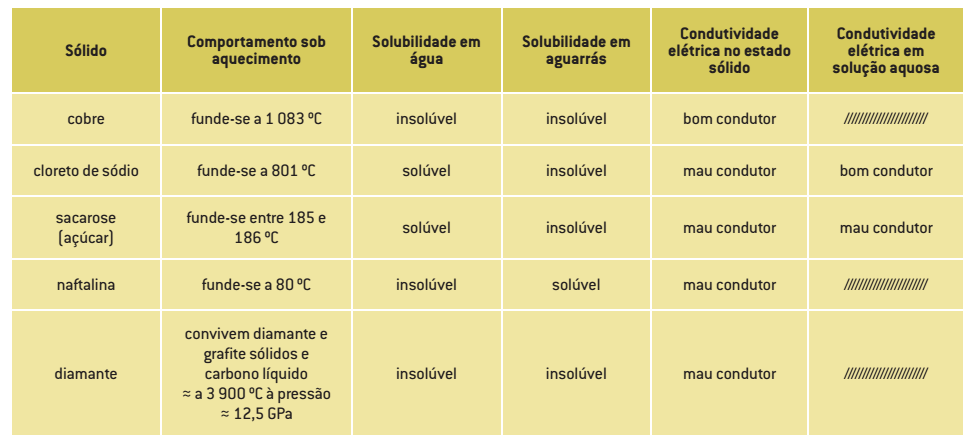 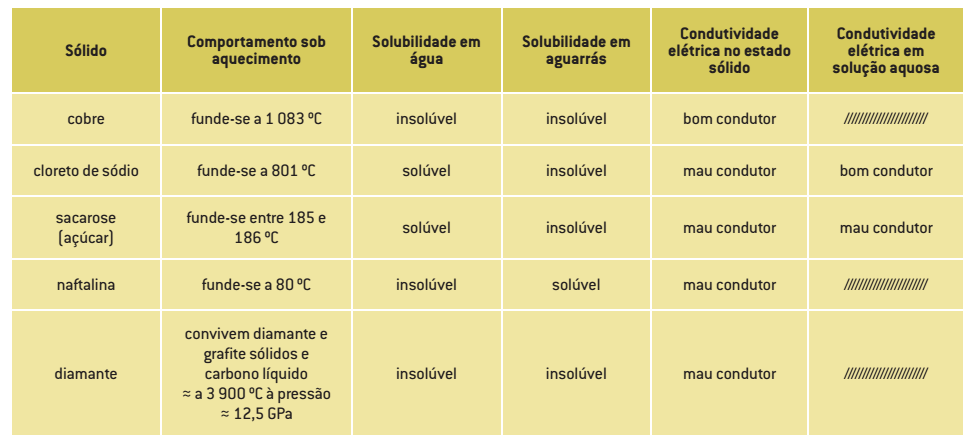 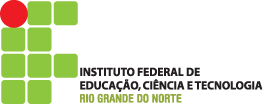 Atividade
Explique porque a sacarose (açúcar) mesmo sendo solúvel em água não pode ser considerada uma substância formada por ligações iônicas.